Pre-flight Calibration workshop
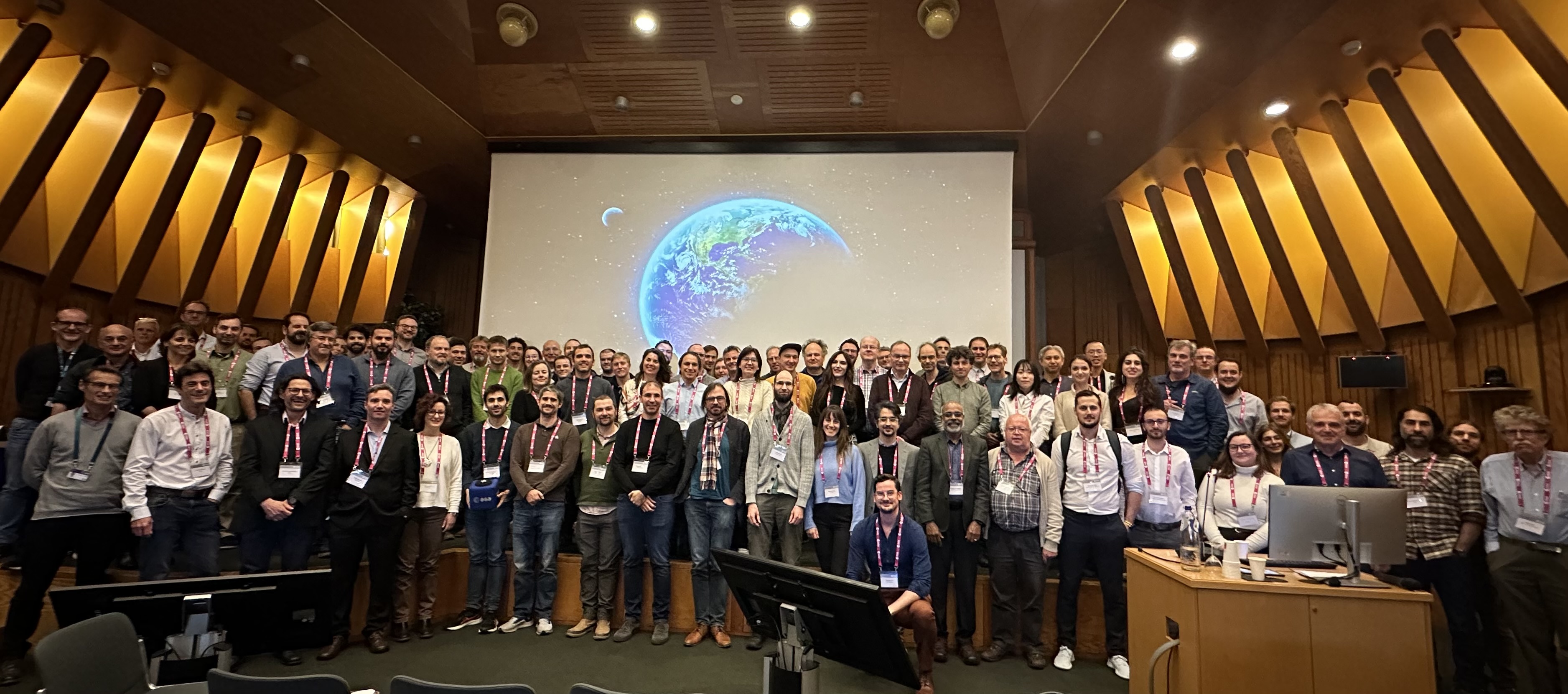 Nigel Fox, NPL/UKSA
                    XiaoXiong Xiong, NASA
Agenda Item 2.3
WGCV-55,
Hyderabad, India
8th - 12th Jul 2025
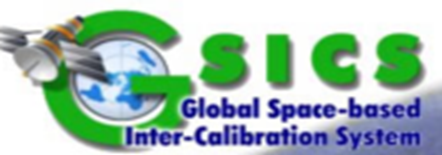 Pre-Flight Calibration and Characterisation of Optical Satellite Instrument for EO
19-22 November 2024
ESA-ESTEC Noordwijk
Co: chairs of Technical committee
Nigel Fox
Chair CEOS WGCV IVOS sub-group
NPL & UKSA
Xiaoxiong (Jack) Xiong
NASA
Objectives
Organised by the Committee on Earth Observation Satellites (CEOS) Working Group on Calibration and Validation (WGCV) and the Coordination Group for Meteorological Satellites (CGMS) Global Space-based Inter-Calibration System (GSICS)
The workshop seeks to bring together, experts from industrial and academic developers of instruments, those specifying, designing and performing calibration and characterisation as well as scientists, engineers, New Space actors, agencies and funding organisations interested in: what is and/or might be possible for a next generation instrument or future application. The workshop is organised to encourage discussion and debate on what is ‘fit for purpose’ for particular types of application. 
The conclusions of the workshop will result in the publication of a CEOS WGCV and CGMS-GSICS ‘guidance document’ proposing minimal/desirable characterisation requirements and the means (methods/facilities) to achieve them for various application and instrument types. The guidance will extend to consider optimum ways to document and report calibration and characterisation information, including the associated uncertainties and traceability to SI, in a manner that facilitates transparency to all stakeholders in a standardised manner. The guidance document, to be published within a year of the workshop, will focus on the solar reflective domain but may add an appendix on the TIR. 
CEOS WGCV / GSCIS Best Practise 
Reference documentation
Programme Overview
Committees
Scientific Committee

Berit Ahlers 	ESA	Netherlands
Pascal Blain	CLS Belgium	Belgium
JaeYoung Byon 	KMA	Korea
Yong Chen	NOAA	USA
Hansford Cutlip	Ball Aerospace 	USA
Camille Desjardins	CNES	France
Lei Ding	SITP	China
Gary Fowler	EUMETSAT	Germany
Nigel Fox	UKSA	UK
Arnaud Heliere	ESA	Netherlands
Eric H Johnson	 Raytheon USAUSA
Glen Jaross	NASA GSFC	USA
Greg Kopp	LASP	USA
Toshi Kumura	JAXA	Japan
Stephen Maxwell	NIST	USA
Jean-Philippe Mur	Thales France	France
Thomas Pagano	NASA JPL	USA
Chengli Qi	CMA	China
Stefan Riedl	Airbus Germany	Germany
Dan Scharpf	Labshere	USA
Deron Scott	SDL	USA
Frank Schmülling	DLR	Germany
Ralph Snel 	TNO 	Netherlands 
Dave Smith 	STFC UK	UK
Christoph Straif	EUMETSAT	Germany
Dave Tobin	Univ of Wisconsin	USA
Sylvain Thomas	Airbus France	France
Richard Wachter	OHB Germany	Germany
Xiaoxiong Xiong	NASA	USA
Many Thanks
Organising Committee

Nigel Fox		NPL/UKSA	United Kingdom
Philippe Goryl		ESA/ESRIN	Italy
Jean-Marc Laherrere	CNES	France
Mounir Lekouara	EUMETSAT	Germany
Albrecht von Bargen	DLR	Germany
Xiaoxiong Xiong	NASA	USA
Many Thanks to:
Paolo Castracane	Starion for ESA       Italy
Harvey Jones		Symbios  	        Australia
Peter Kraan          	ESA Conference Bureau
Participants
220 Participants registers !
25 Presentations
24 Posters  opportunity to present the posters during the slideshow/discussion session
DISCUSSION is important   needed to produce the document

Thanks to the chairs ! Organise the discussion/input for the final report
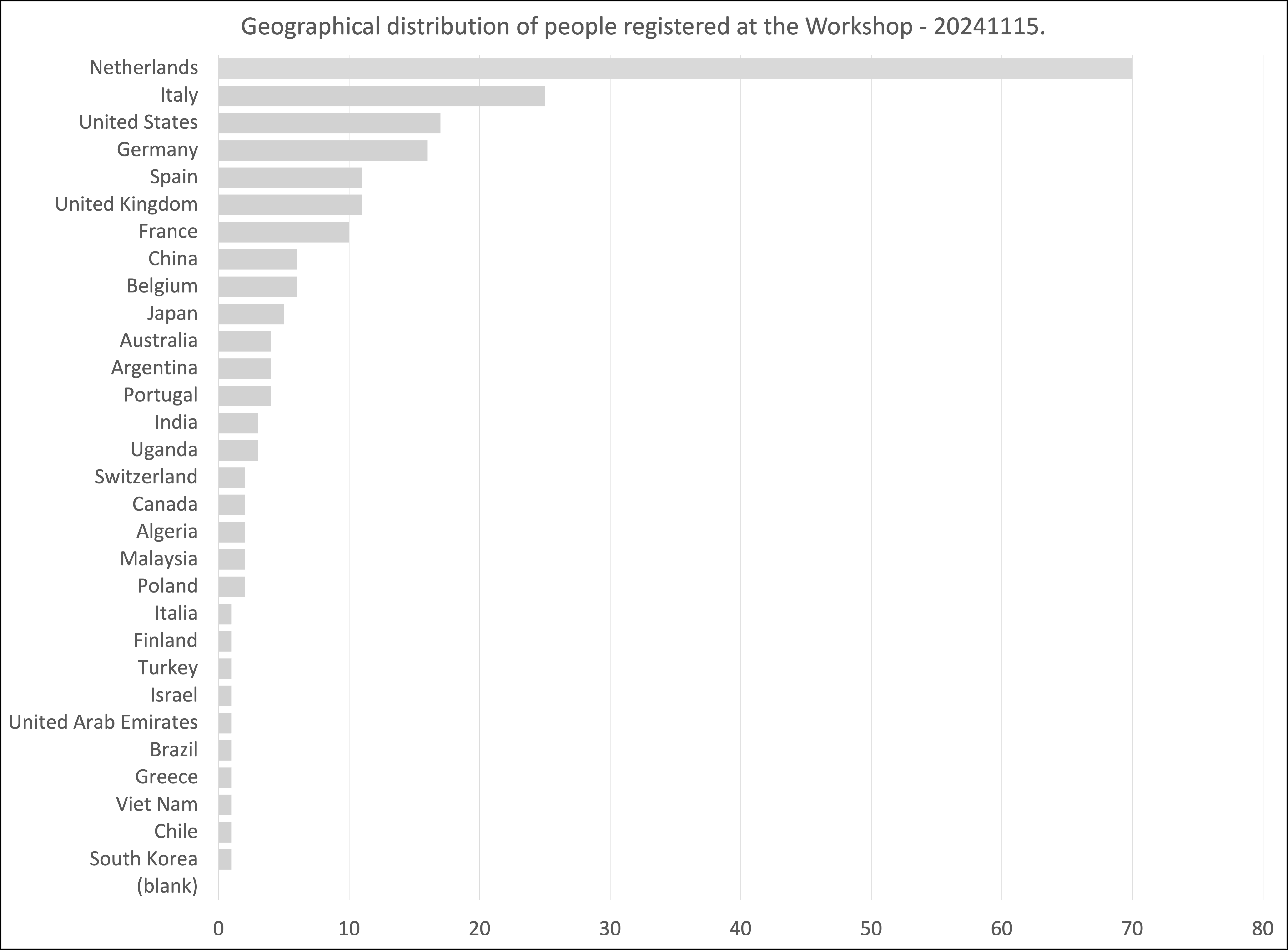 Presentations
Pre-Flight Calibration Workshop
Conclusions/recommendations
Pre-flight challenges
Unknowns
Ageing from pre-flight
Representativeness of the cal/characterisation to the sensor measurand and operational conditions/environment
Time and budget at end of development cycle
Do we need to do it in Tvac?
Cost and benefit particularly for new space but increasingly for ALL
Test beyond Lmax
Test for post-launch e.g. moon ready!
Use of heliostats beneficial
Measurement capabilities are broadly OK for current and perceived sensors
Active ? (not this workshop)
‘integrated’ sensor?
How to get costs and time to minimum is important particularly if we are to encourage ‘new space’ to undertake  - need reasons why it needs to be done
Conclusions/recommendations
Increasing use of tuneable lasers as multi-parameter calibration tool
Agree that we need to have increased transparency of calval methods and evidence to support results
Funders need to oblige contractors
Potential value in making information available in a common structure / database?
Value in creating a document/guidance on good practises/lessons learnt
Could be a hybrid with a doi top level document with general principles and key methods under auspices of CEOS/GSICS with internal links to updatable info in ?????
Medium to longer term value in training courses on cal/val also uncertainty evaluation
More workshops??
Vacuum/ambient cal/characterisation an important but debatable issue
Cost benefit per application/mission
Can be more interactive and agile in ambient for some measurands
Some must be in TVAC
Can perhaps create a table to help provide guidance
Conclusions/recommendations
Detectors can have surprises!
Full testing of all characteristics – specify need to manufacturer and/or user/integrator
Potential techniques for post processing for spectral harmonisation
Create a table to show what must be done in terms of cal/val graded by classes of application!   With lessons learnt as to why important
How to deal with an apparent change in cal coefficients post launch
Compare with other independent references (particularly SITSats when available)
Pre-flight consider what might be helpful post-launch for diagnostics (measurements and access to data) to make possible – also to be able to make full use of SITSats & other refs
In developing a mission consider Cal/Val from design concept phase
Establish a Cal/Val team (with cal/val, AIT , instrument team, science team) at the early phase of mission and maintain throughout operational lifetime (build a coordinated interactive team not silos)  Small additional cost potential for major long-term savings
Plan an adequate cal campaign (add two months!) and try to avoid compromise!!!
Ensure preflight includes activities to meet potential needs of post launch
Conclusions/recommendations
Develop comprehensive Mission simulators
Evaluate the OGSE (particularly stray light) to ensure its performance
--------------------------------------------------
Community surprisingly very open / sharing ideas and information
‘New space’ recognise value but need evidence of benefit/requirement to justify some activities 
Need to know necessities and ‘nice to have’
May be prepared to provide key technical info needed for Cal
Desire low cost/quick solutions
Very keen on utilisation of SITSats & noting they will need to do some pre-flight to benefit e.g. spec response functions
Next steps: delay due to initial issues with presentations
Develop good practise guidance  - by application theme as chapters, 
Purpose of cal/characterisation (theme) what is impact/benefit per application (table?) (examples of benefit)
Methods being used - relative differences (capabilities/challenges/limitations for particular applications  - provide references and examples (updatable if on-line doc)
illustrate lessons learnt
Evolutions needed for future applications if any   (including lower cost minimal methods)
be a hybrid like publication (reference doc with DOI + links to other locations new media etc TBD)
recommend what might be done in ambient/Tvac
recommend necessity to provide transparency of Cal/charac method and evidence of traceability/uncertainty and what is minimum needed for particular types of application and for example to allow post-launch Cal.  How to provide information!
Recommend need to have Cal team integrated into mission- development to end of life